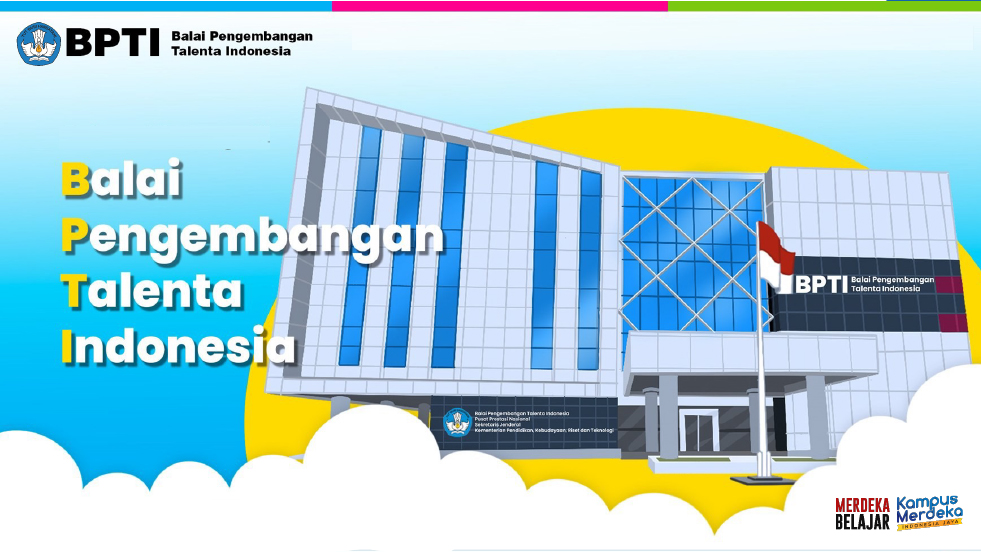 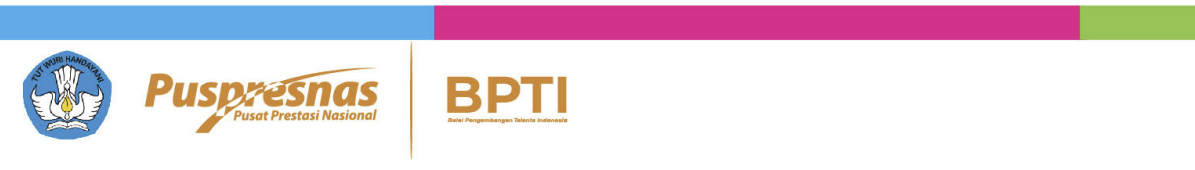 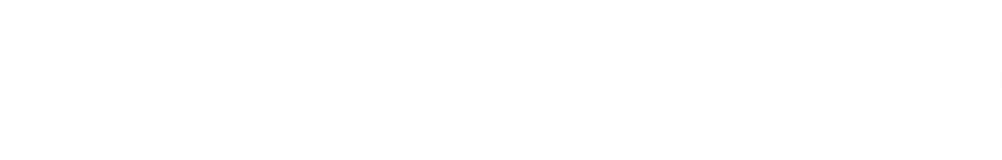 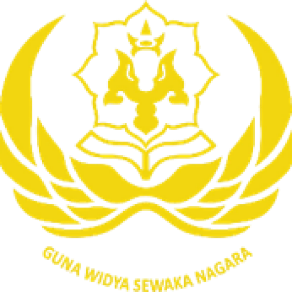 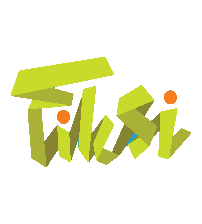 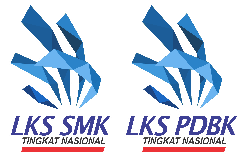 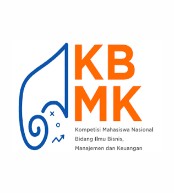 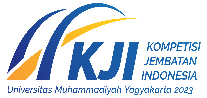 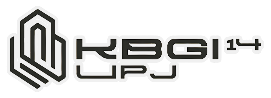 PROGRAM DAN KEGIATAN
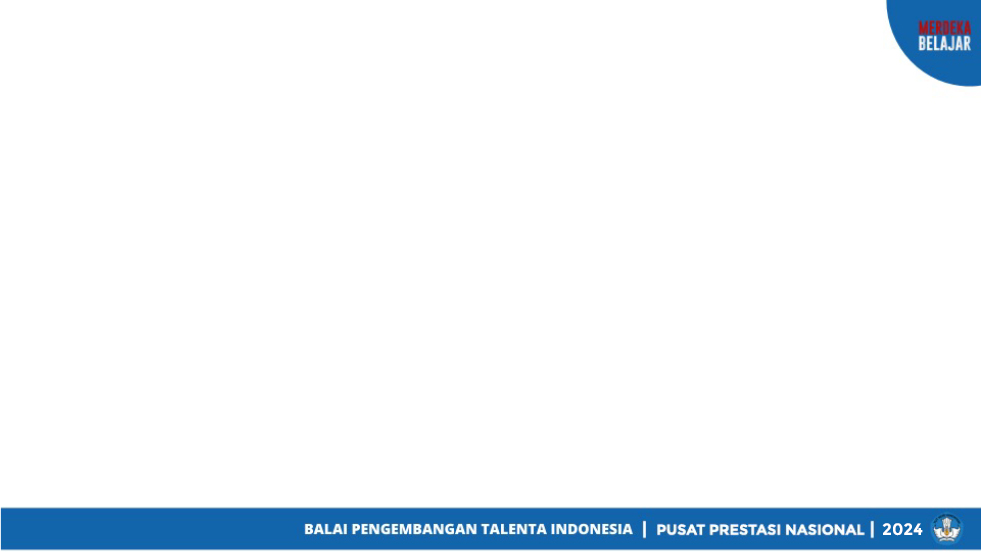 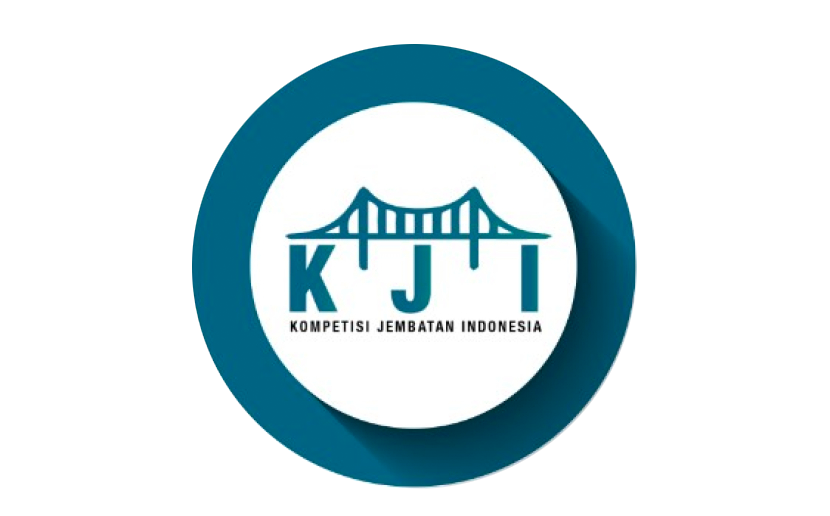 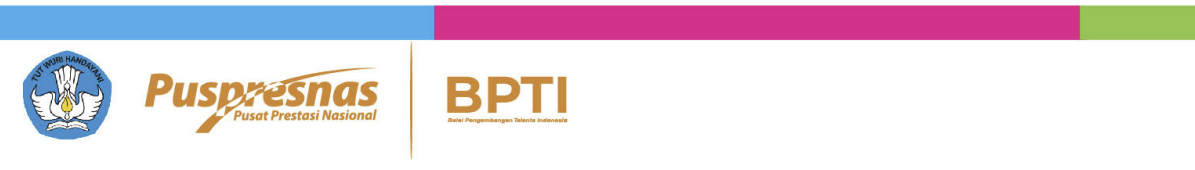 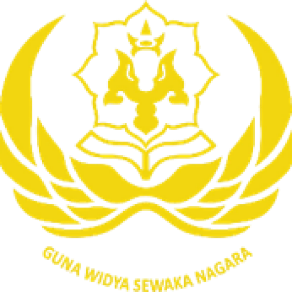 KOMPETISI BANGUNAN GEDUNG INDONESIA (KBGI)
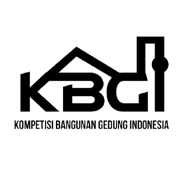 KOMPETISI JEMBATAN INDONESIA (KJI)
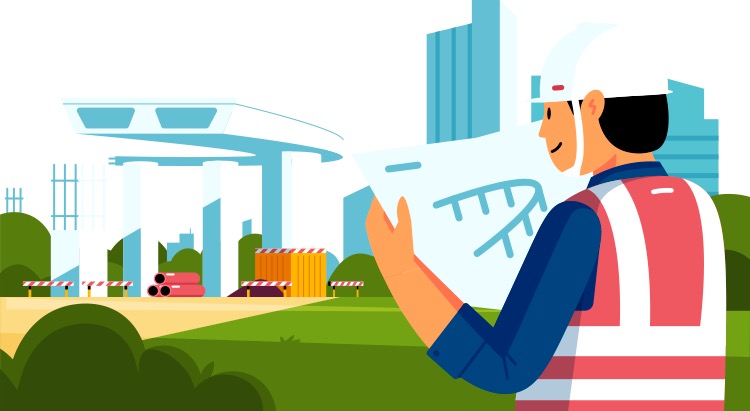 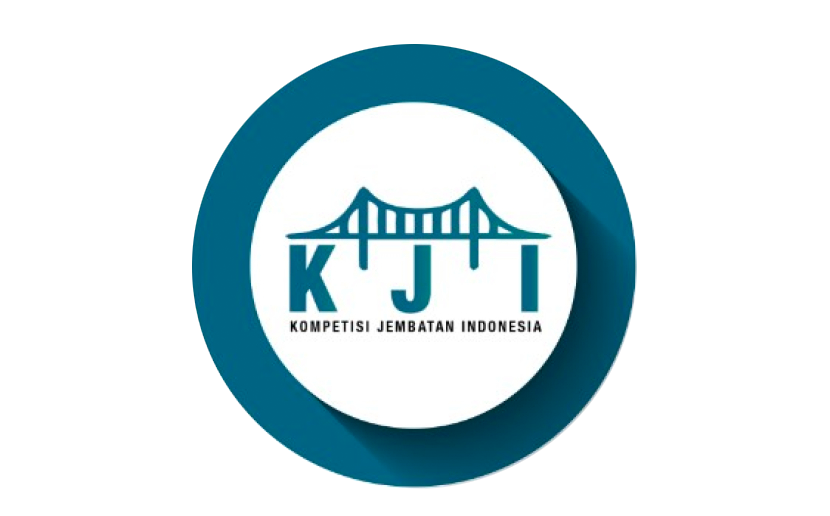 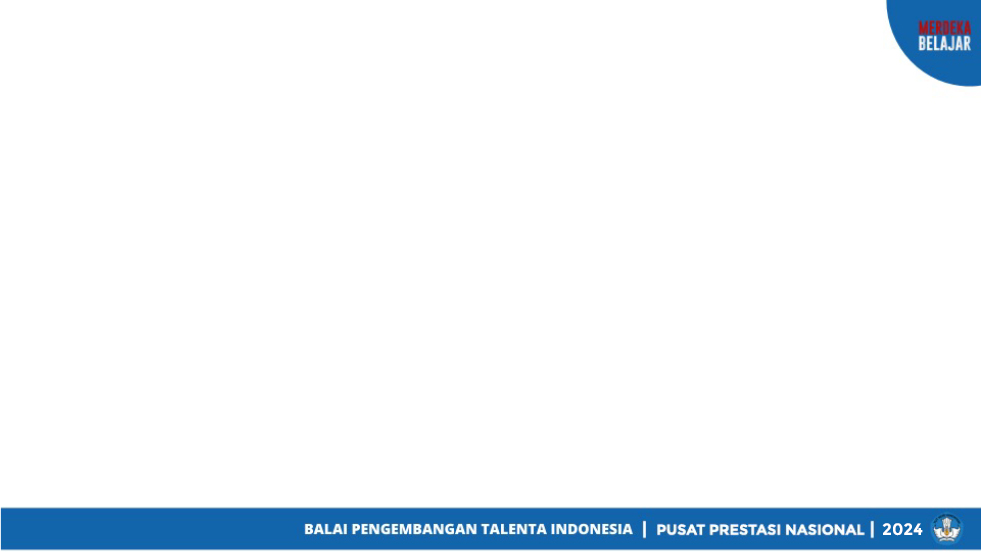 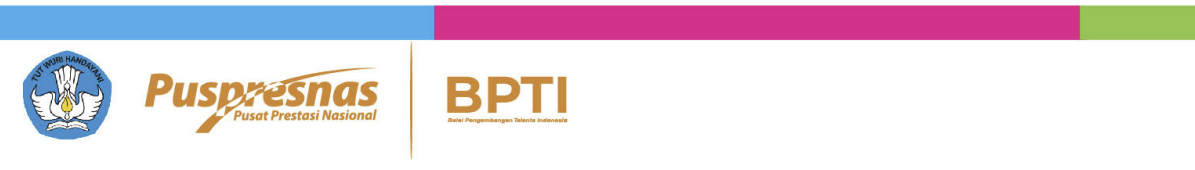 KBGI
Kompetisi Bangunan Gedung Indonesia
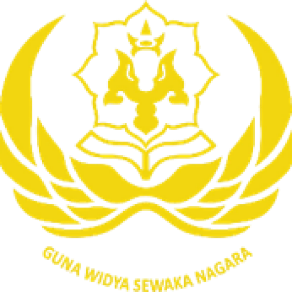 KOMPETISI BANGUNAN GEDUNG INDONESIA (KBGI)
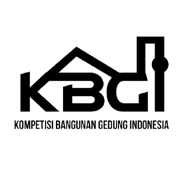 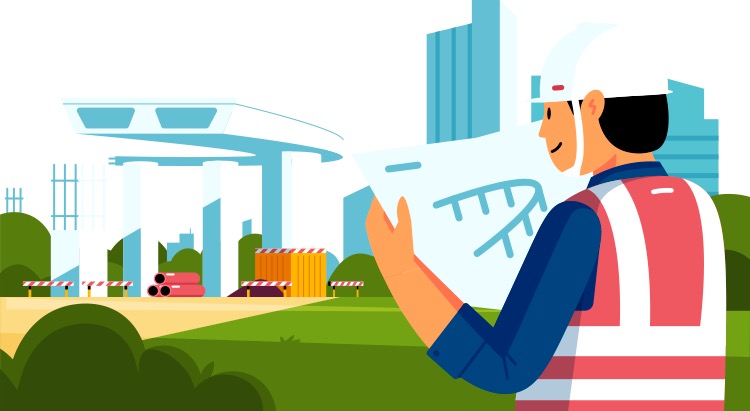 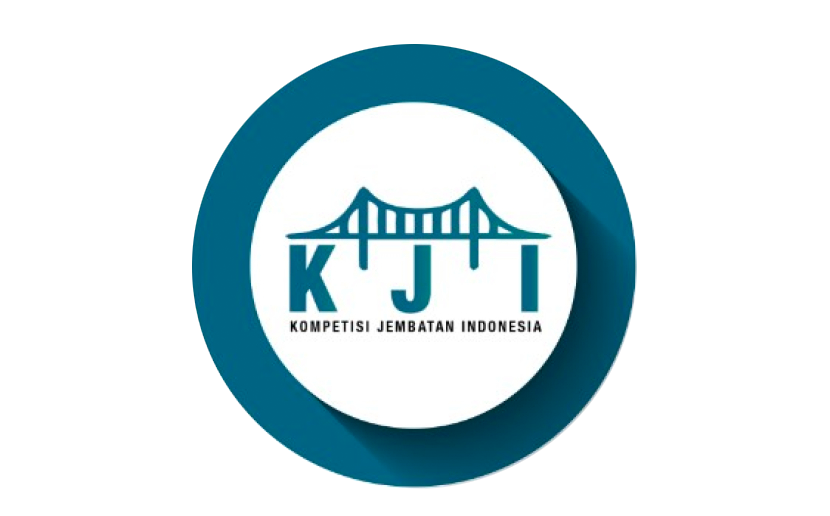 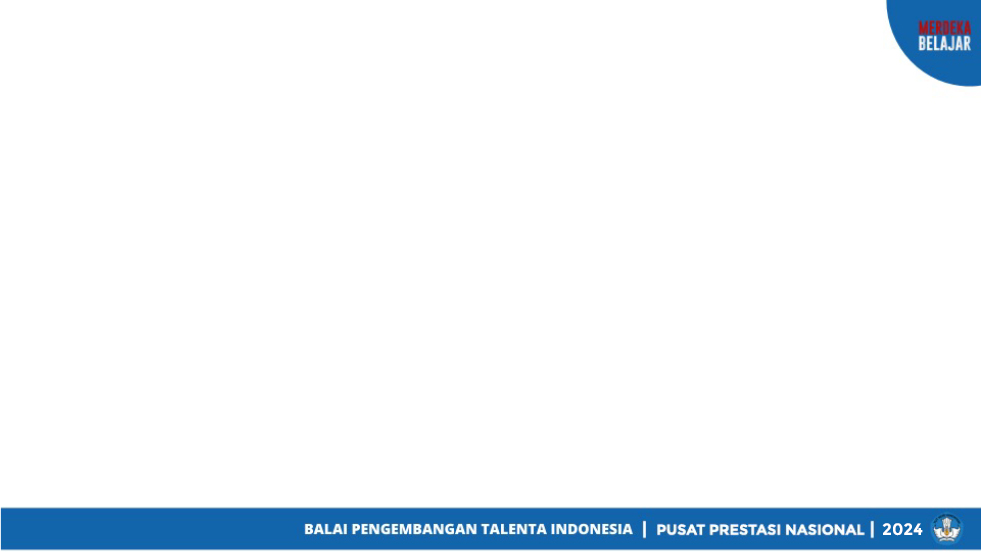 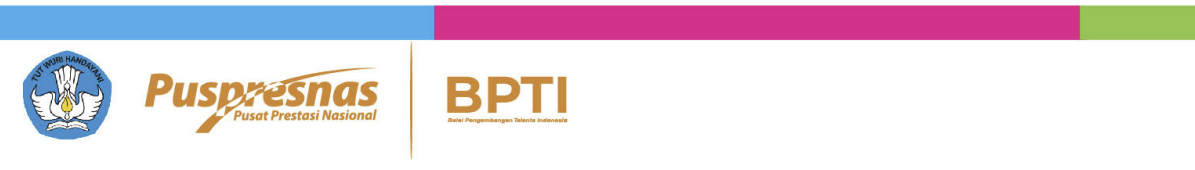 KBGI
Kompetisi Bangunan Gedung Indonesia
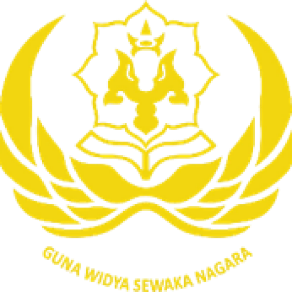 TUJUAN KBGI
Mendorong dan menumbuh-kembangkan motivasi (minat) mahasiswa dalam bidang rancang-bangun bangunan gedung dengan memperhatikan unsur kreativitas di dalam desainnya, dan kehandalan di dalam menahan beban gempa bumi pada struktur menggunakan material baja dan beton pracetak”
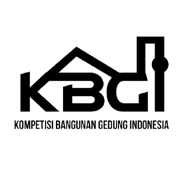 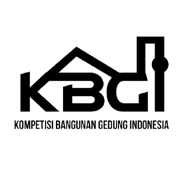 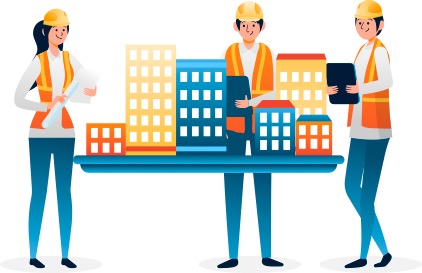 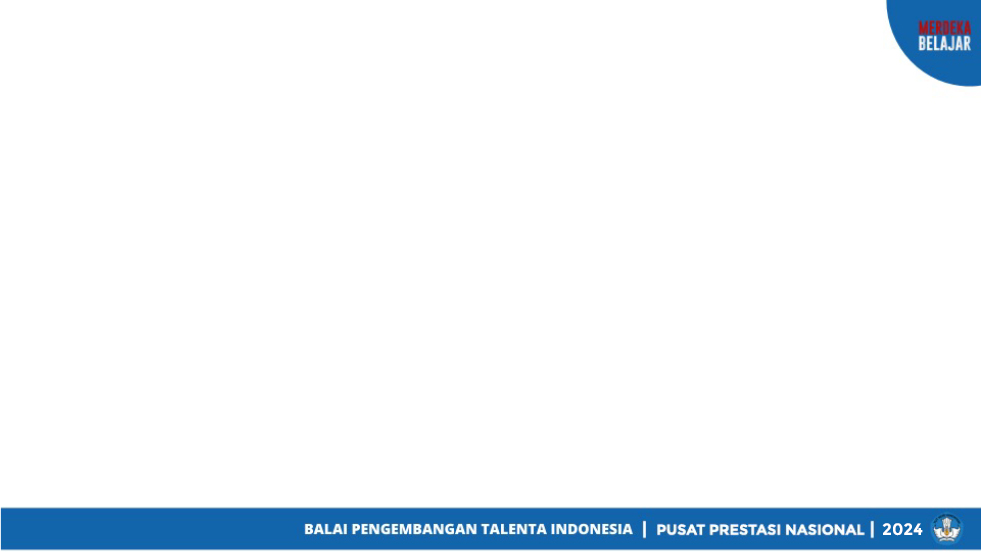 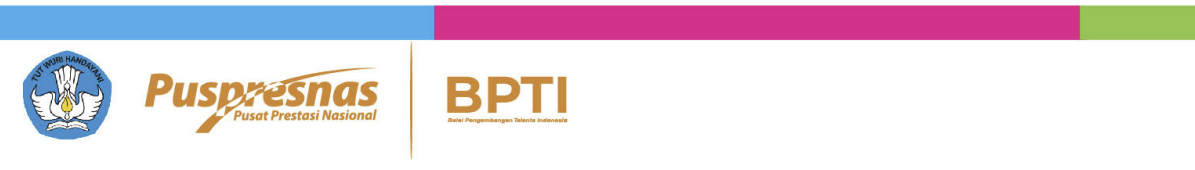 KBGI
Kompetisi Bangunan Gedung Indonesia
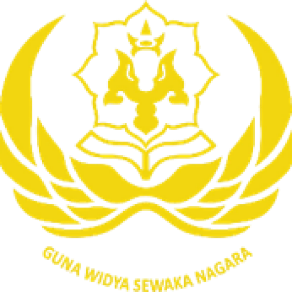 TEMA KBGI
“Bangunan Gedung Cepat Bangun, Kokoh, Awet dan Tahan Gempa Untuk Menuju Percepatan Pembangunan Nusantara”
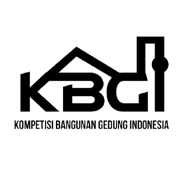 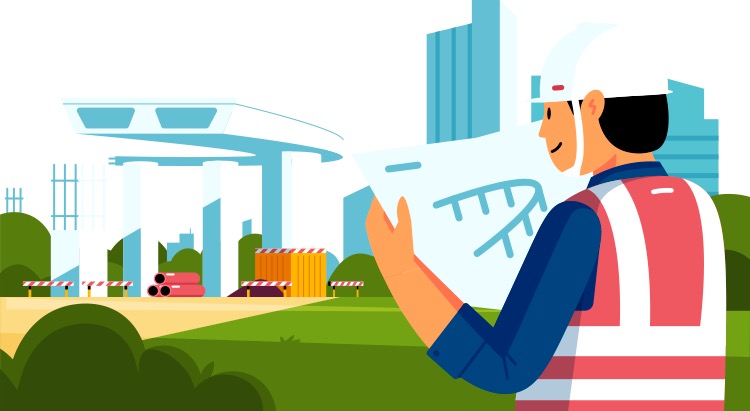 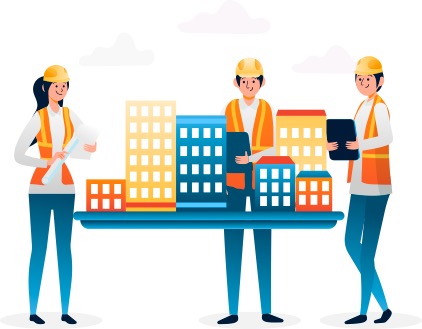 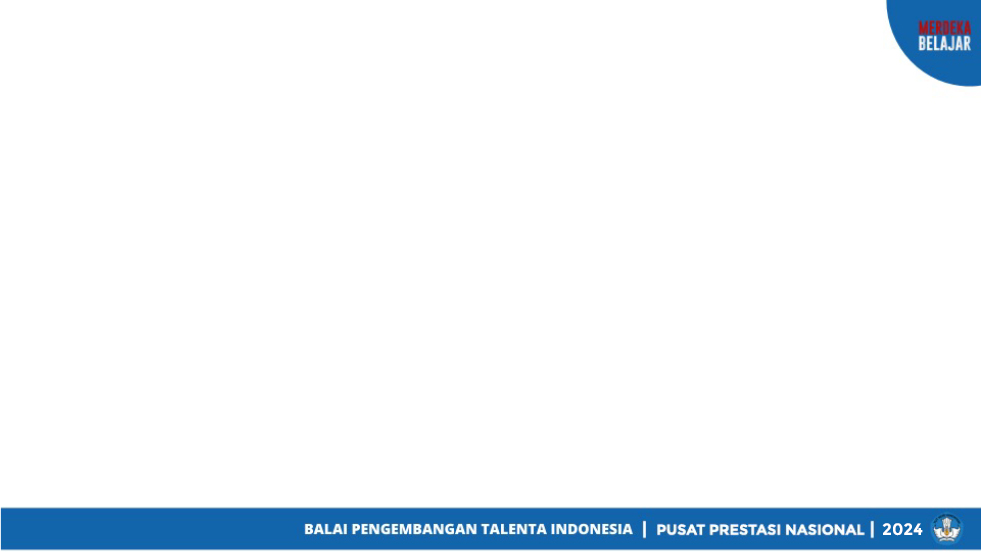 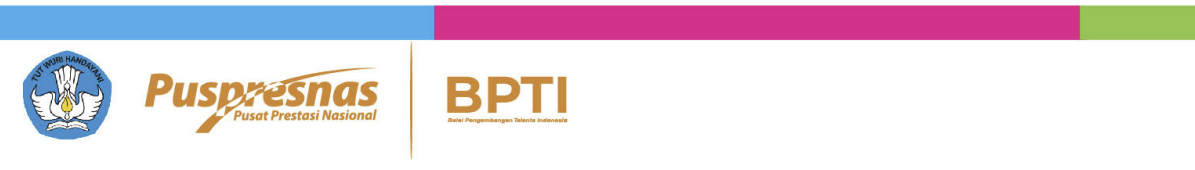 KBGI
Kompetisi Bangunan Gedung Indonesia
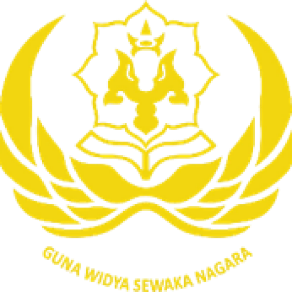 Ketentuan dan Persyaratan Peserta
1.	Peserta adalah mahasiswa/i dari Perguruan Tinggi Negeri atau Swasta program D III, D IV, atau S1 di seluruh Indonesia, yang secara resmi menjadi utusan Perguruan Tinggi pengirim. Peserta berasal dari disiplin ilmu Teknik Sipil maupun dari disiplin ilmu lainnya yang terkait dengan pembuatan bangunan gedung, serta diperbolehkan dari bidang arsitektur (maksimum 1 orang dalam 1 tim)

2.	Peserta yang diundang untuk mengikuti Tahap Final (Rancang-Bangun) adalah Peserta/Tim yang lolos Tahap Seleksi (Desain) sebagai Finalis
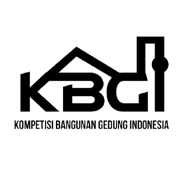 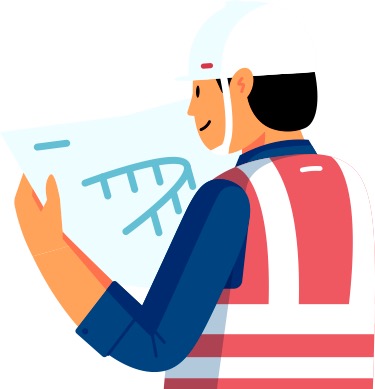 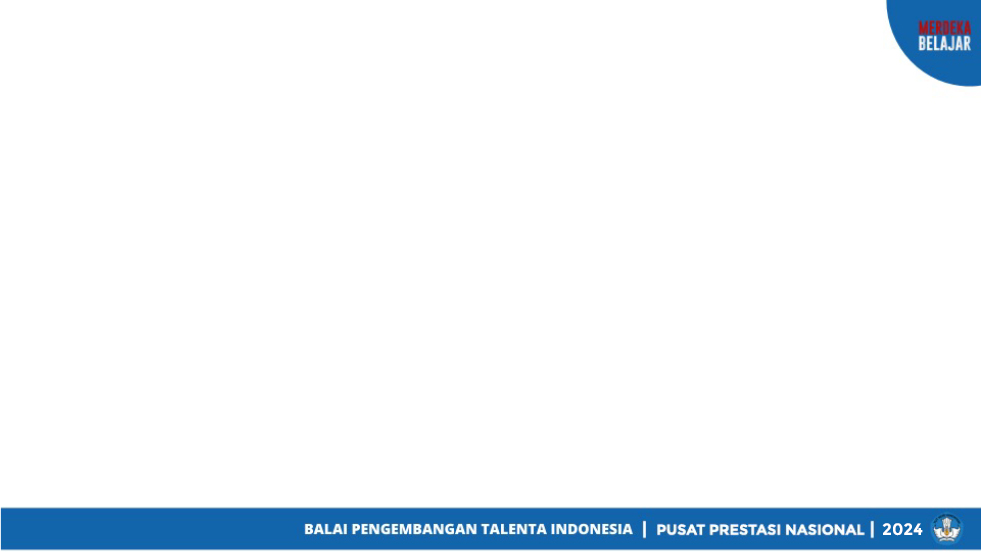 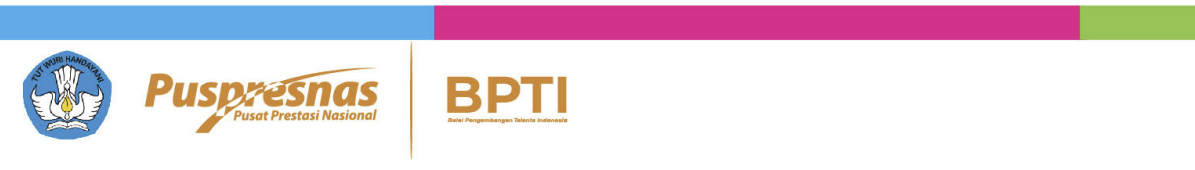 KBGI
Kompetisi Bangunan Gedung Indonesia
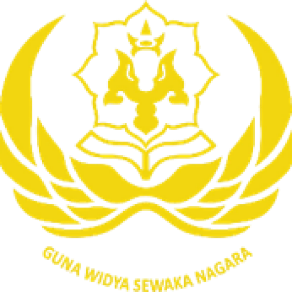 1.	Klasifikasi model bangunan gedung 10 (sepuluh) lantai dengan struktur baja;
2.	Klasifikasi model bangunan gedung 10 (sepuluh) lantai dengan struktur beton pracetak
Bidang dan Klasifikasi Kompetisi
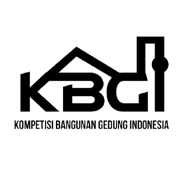 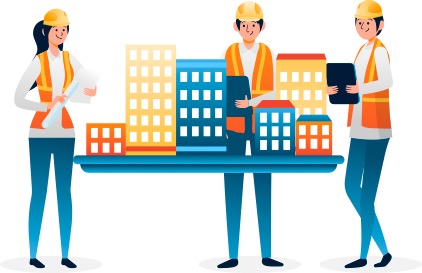 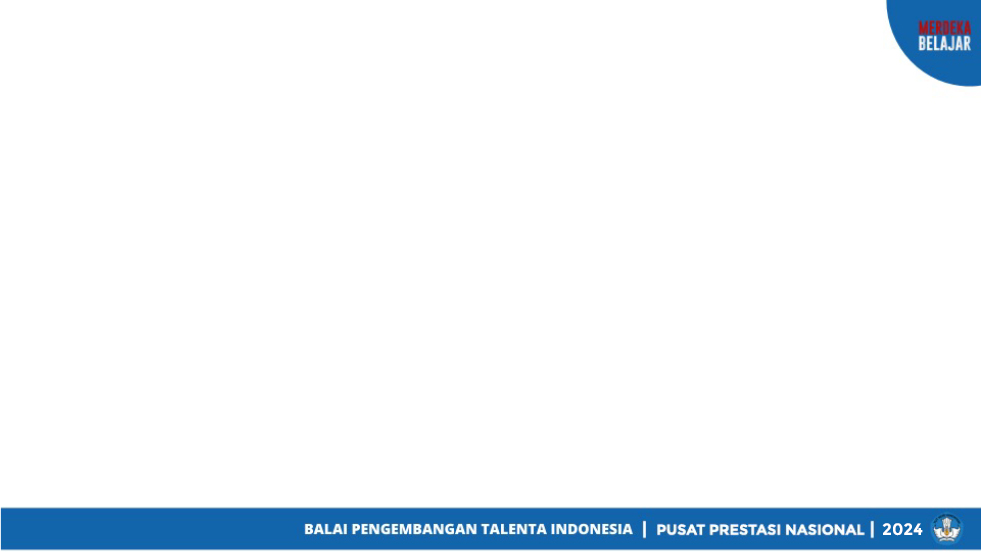 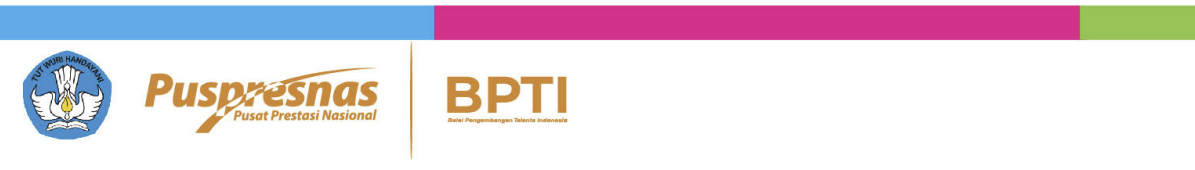 KBGI
Kompetisi Bangunan Gedung Indonesia
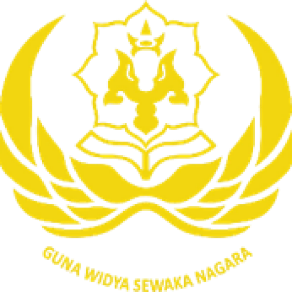 TAHAPAN KOMPETISI
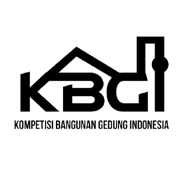 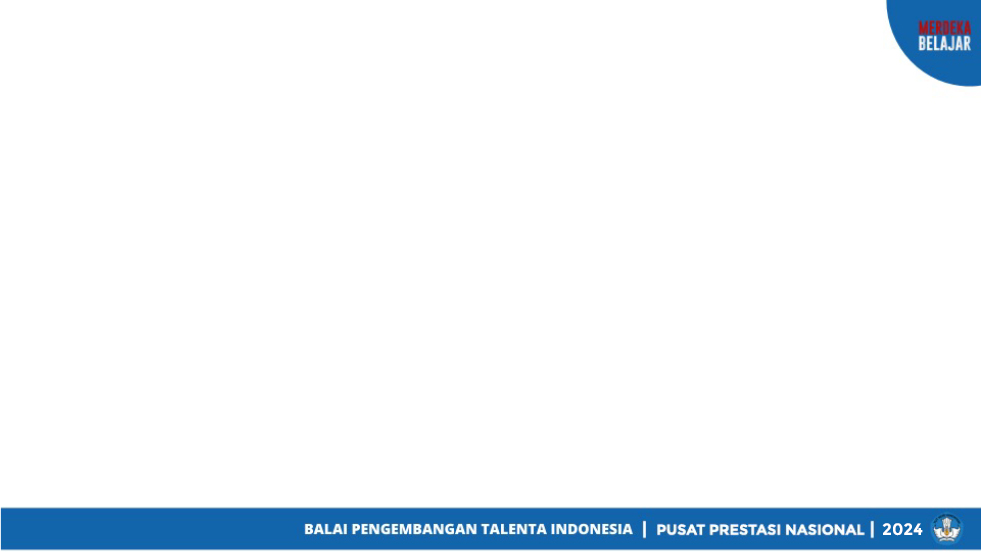 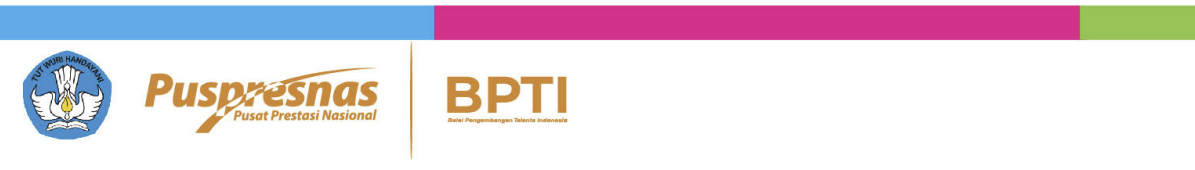 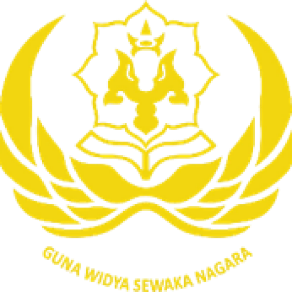 KBGI
Kompetisi Bangunan Gedung Indonesia
PENGHARGAAN
Sertifikat
Piala/Trophy/Medali
Dana Pembinaan
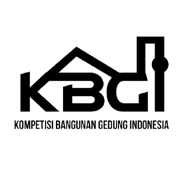 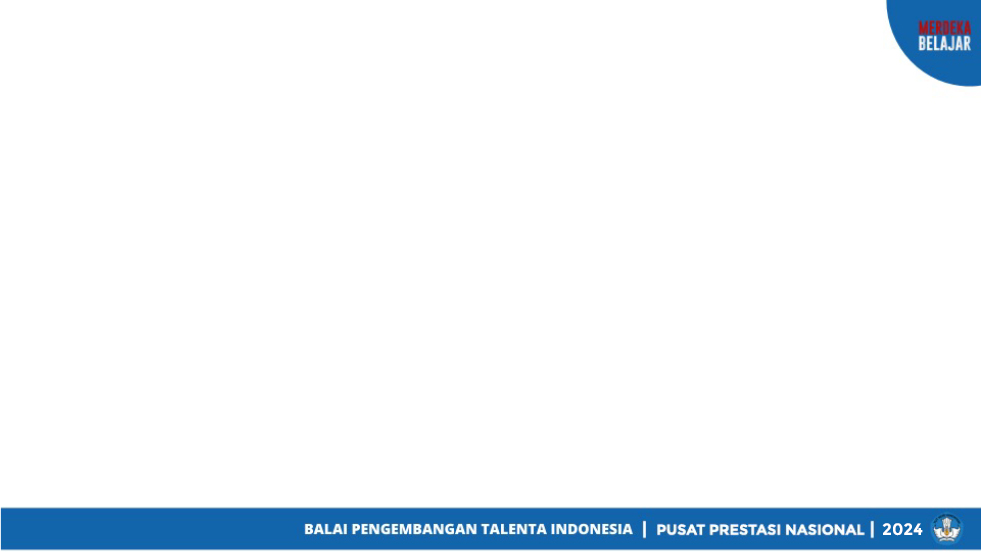 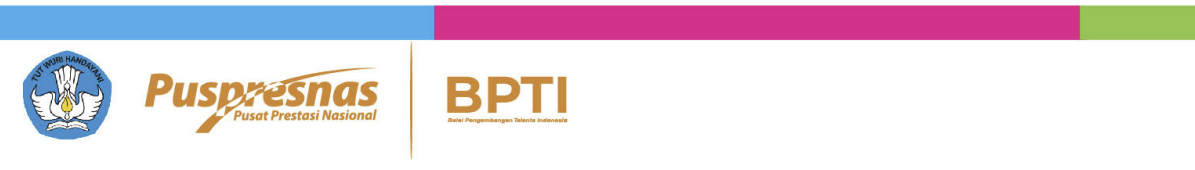 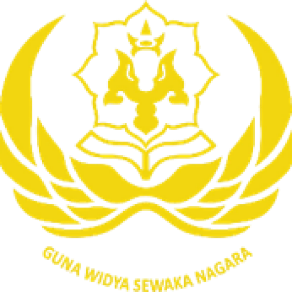 KOMPETISI JEMBATAN INDONESIA (KJI)
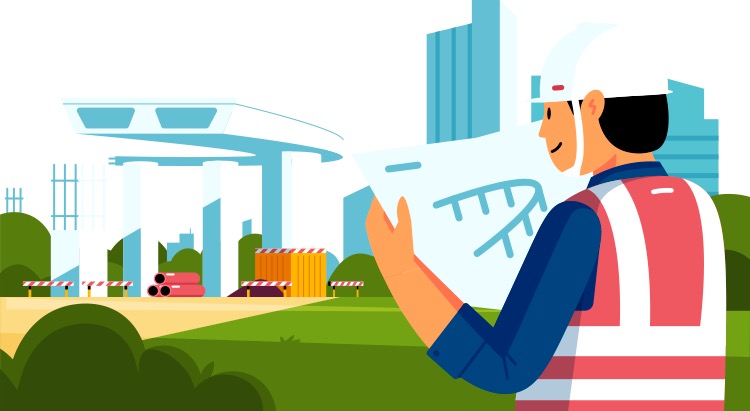 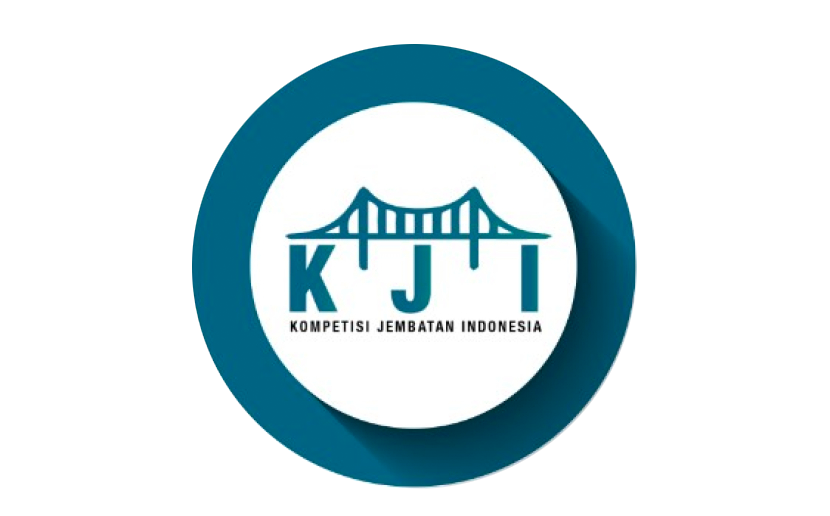 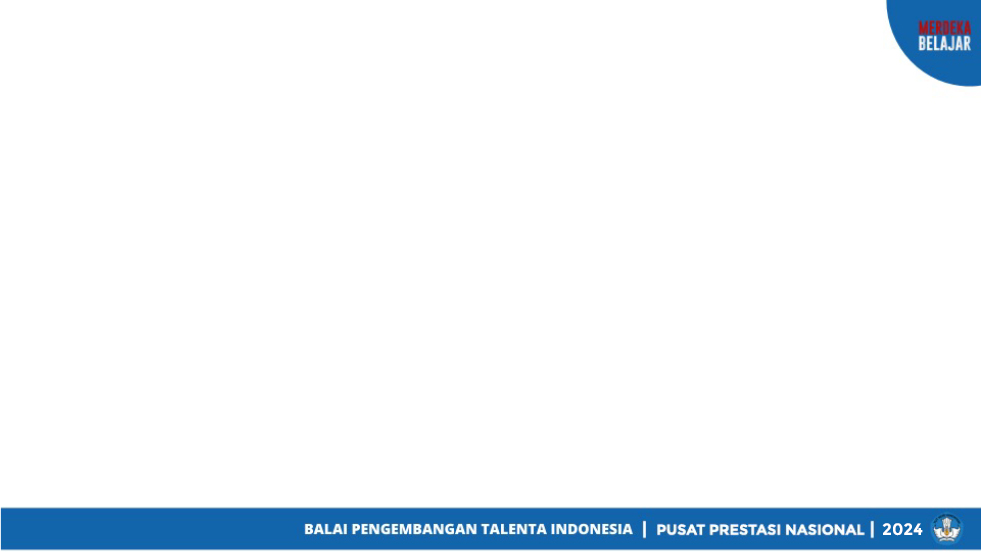 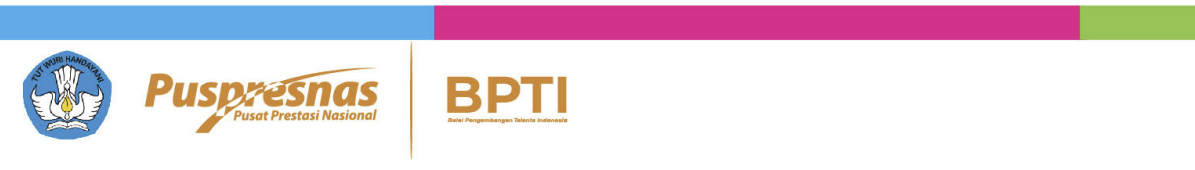 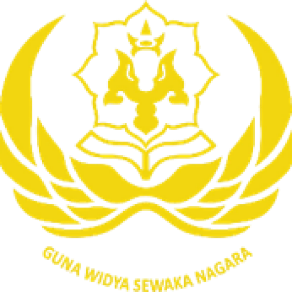 TUJUAN UMUM KJI
mendorong dan menumbuhkembangkan kreatifitas dan talenta mahasiswa dalam bidang perencanaan, perancangan, pelaksanaan konstruksi, dan juga aspek perawatan jembatan
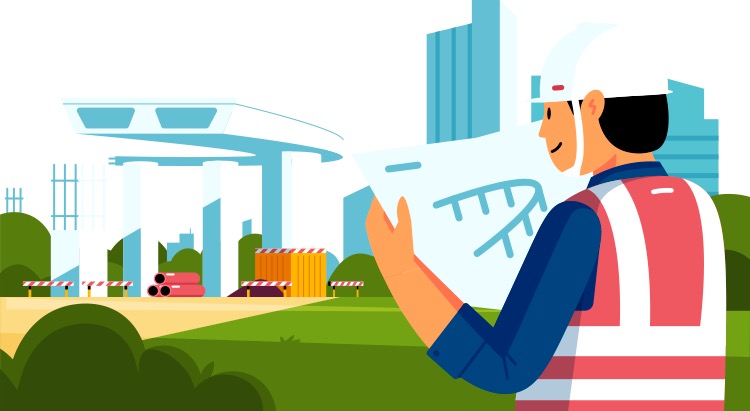 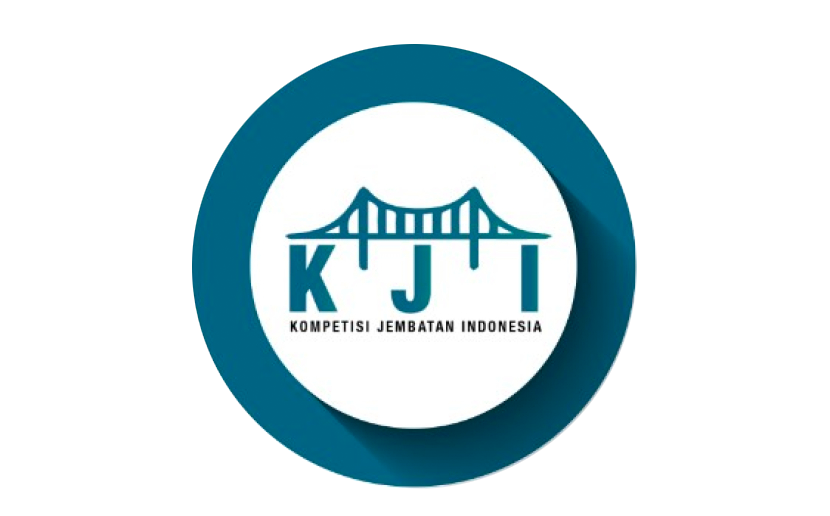 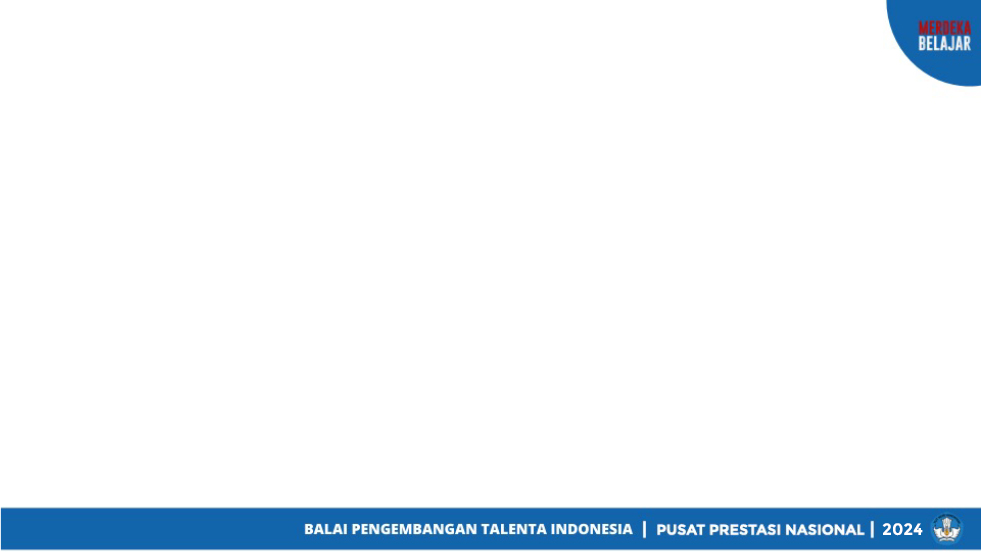 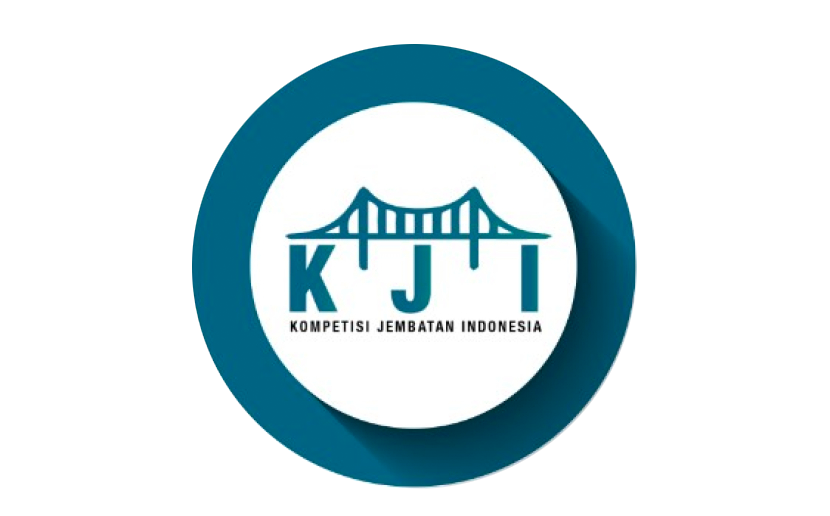 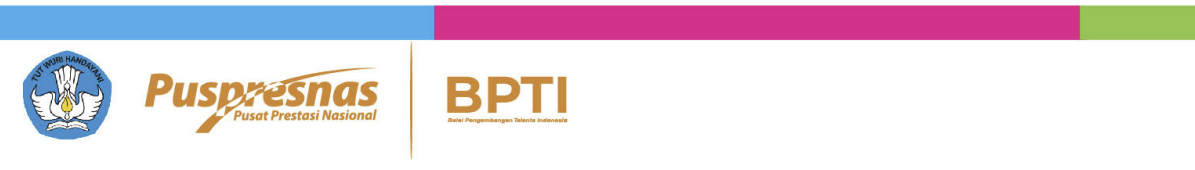 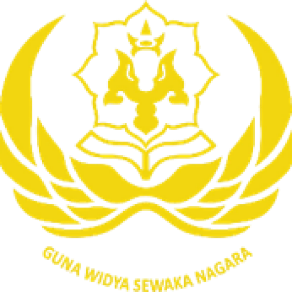 TUJUAN KHUSUS KJI
a. Menumbuhkan kesadaran mahasiswa untuk terbiasa menggunakan alat pelindung diri (APD) 	dan alat pelindung kerja (APK) dalam pelaksanaan konstruksi; b. Menumbuhkan daya tarik bagi mahasiswa untuk lebih mendalami perencanaan, perancangan 	dan pelaksanaan jembatan; c. Memperdalam pemahaman proses perancangan/rekayasa jembatan sebagai bentuk aplikasi 	dari ilmu dasar dan teknologi jembatan, dalam rangka menghasilkan suatu rancangan 	jembatan yang optimum dalam memenuhi persyaratan jembatan yang yang Kokoh, Ringan, 	Indah, dan Inovatif; d. Meningkatkan kepekaan mahasiswa dalam bidang pengembangan teknologi jembatan; e. Mempelajari rekayasa jembatan melalui tindakan realistik, pengalaman menganalisis masalah 	secara langsung (hands-on experience); f. Membuat model jembatan inovatif yang akan dinilai kekuatannya, ringan, efisien, dan 	berestetika secara optimum; serta g. Membudayakan iklim kompetisi yang sehat di lingkungan Perguruan Tinggi
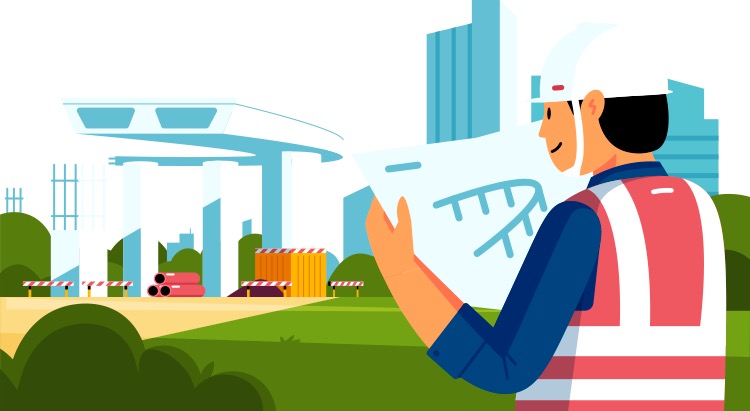 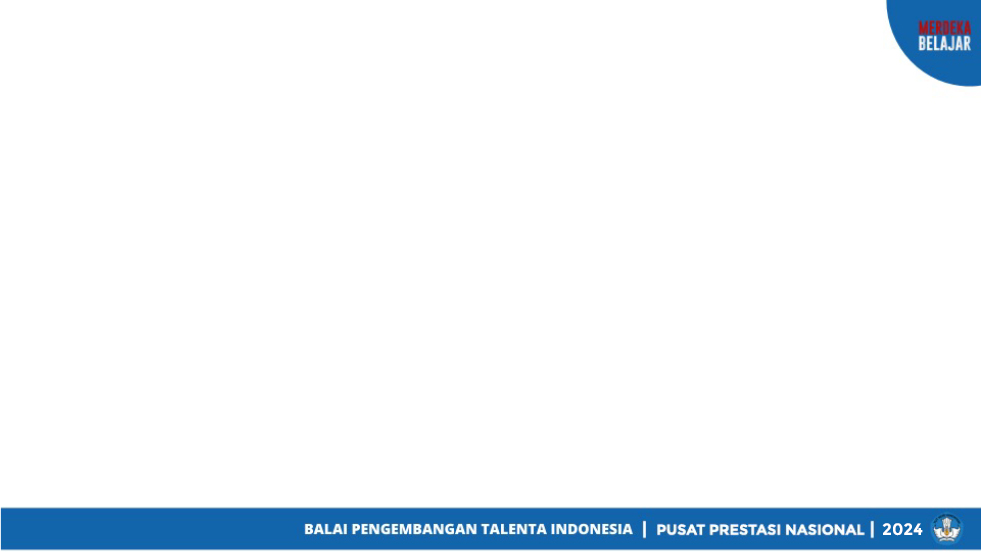 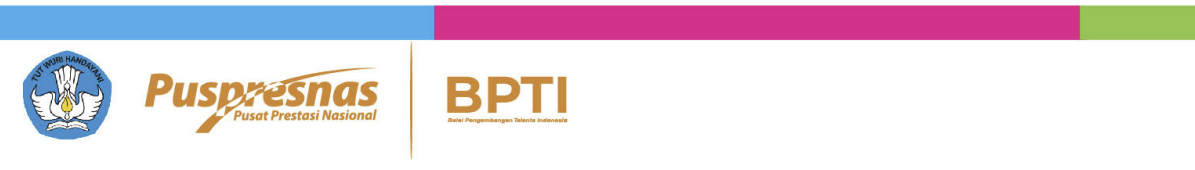 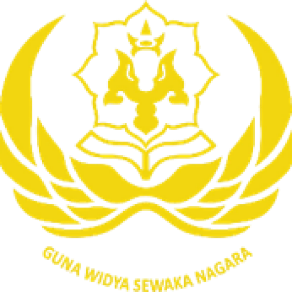 TEMA KJI
“Rancang Bangun Jembatan yang Kokoh dan Optimum dengan Mempertimbangkan Kearifan Lokal”
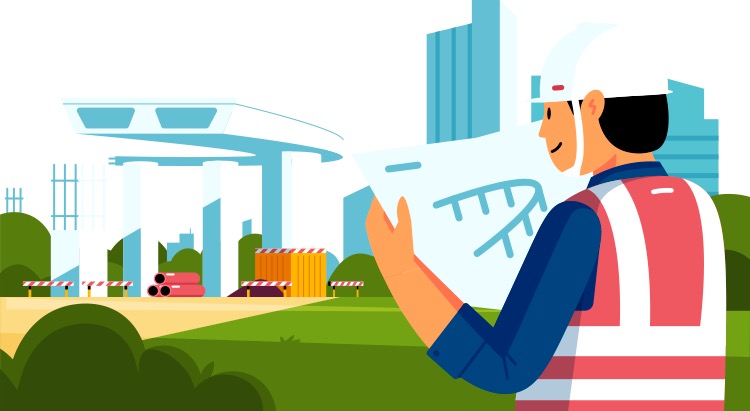 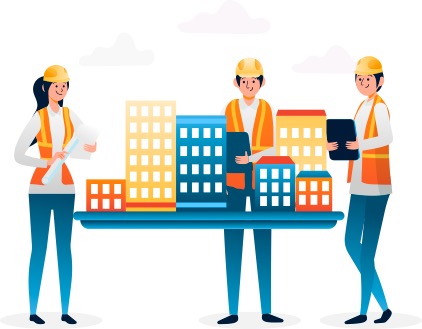 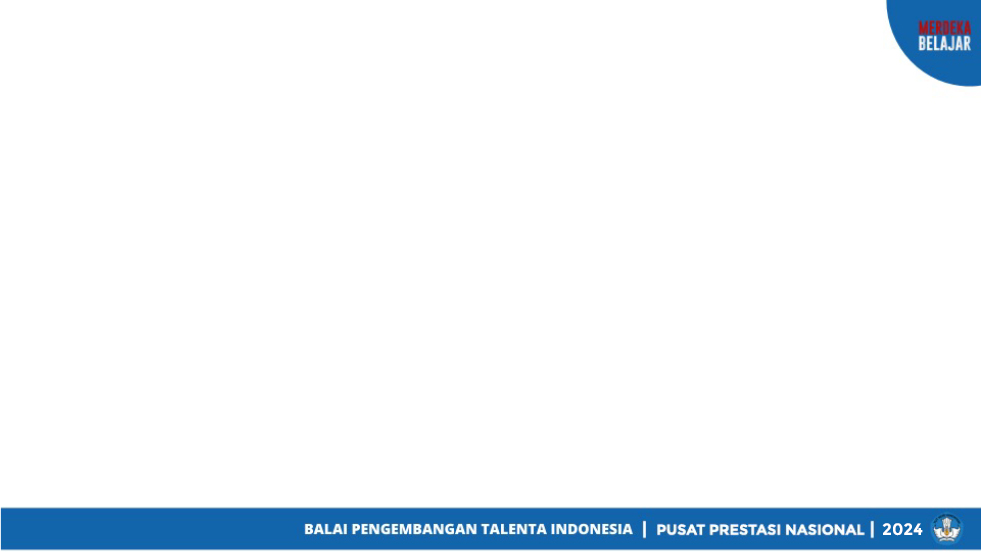 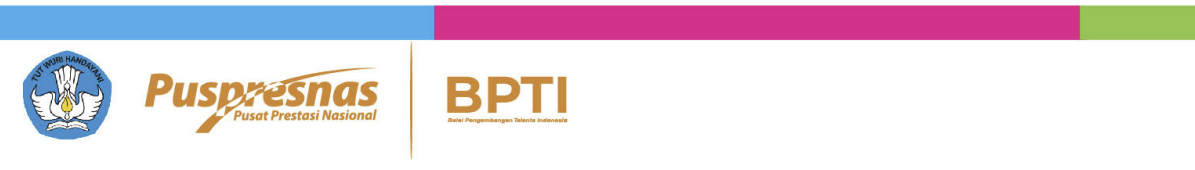 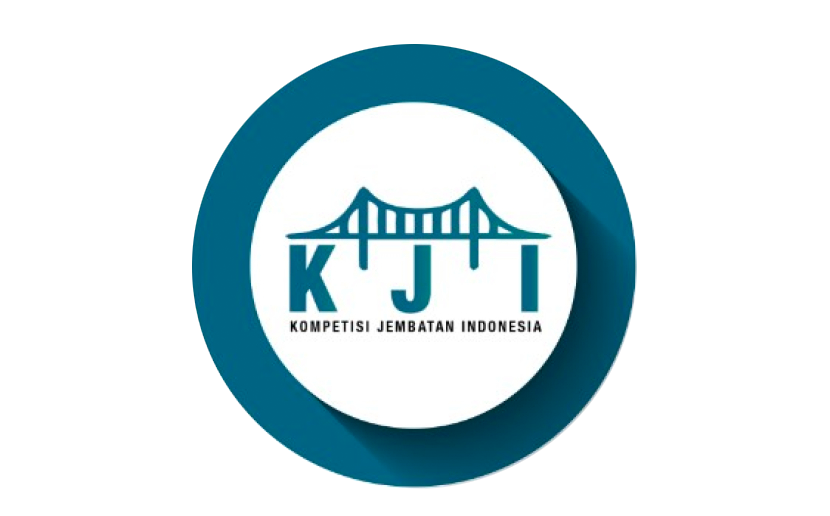 KJI
Kompetisi Jembatan Indonesia
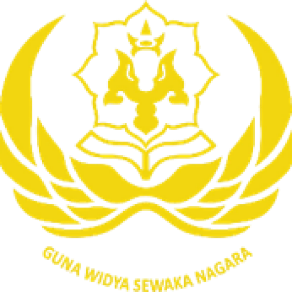 Bidang Lomba
a.	 jembatan rangka baja berskala
b.	 jembatan model pelengkung
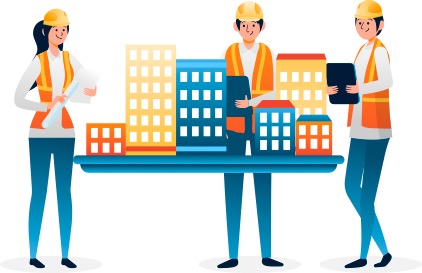 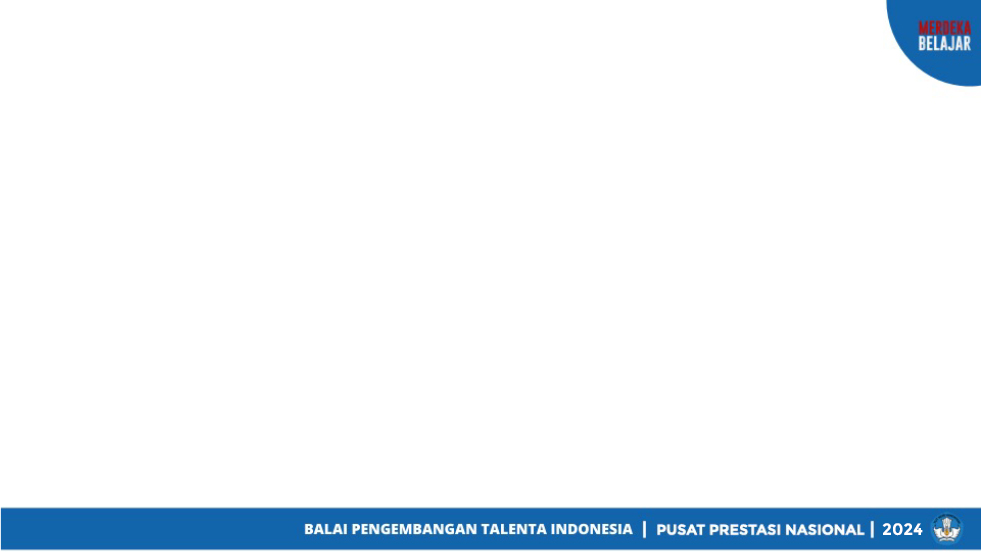 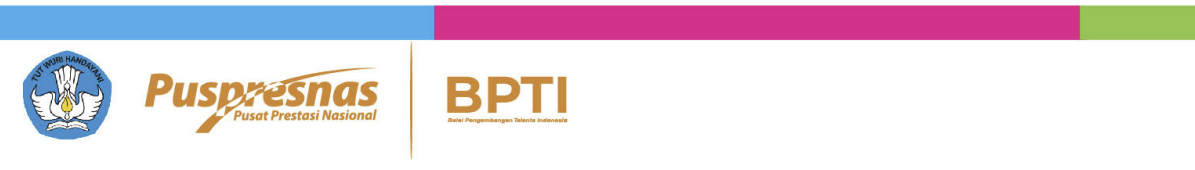 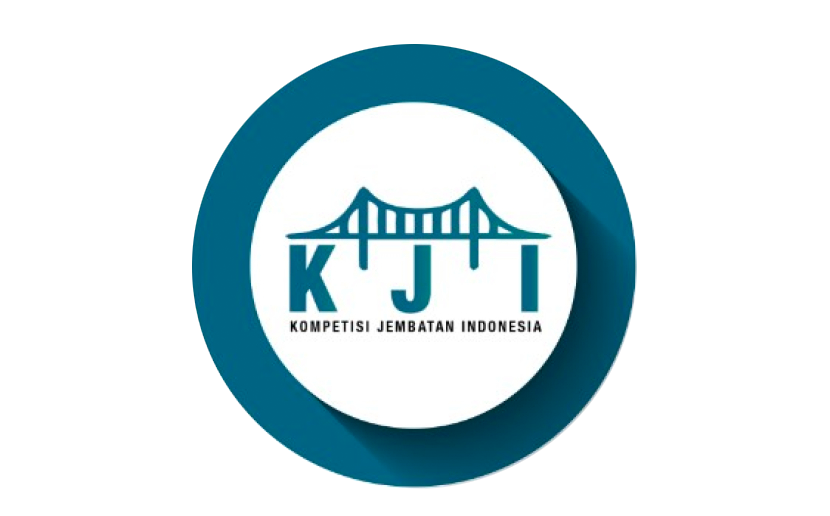 KJI
Kompetisi Jembatan Indonesia
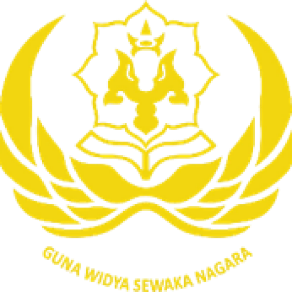 Metode Pelaksanaan Kompetisi
Kompetisi ini terdiri dari 
- tahap seleksi (desain/perancangan) dan 
- tahap kompetisi (rancang-bangun), yang terdiri dari presentasi, pelaksanaan konstruksi di arena lomba untuk membangun model jembatan berskala, dan pengujian pembebanan.
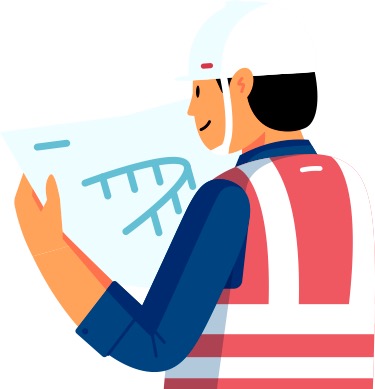 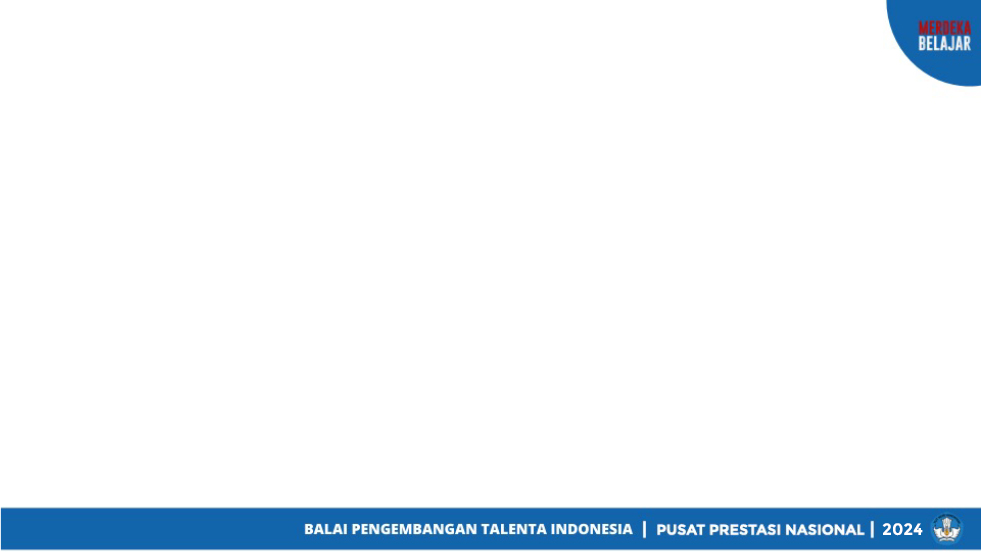 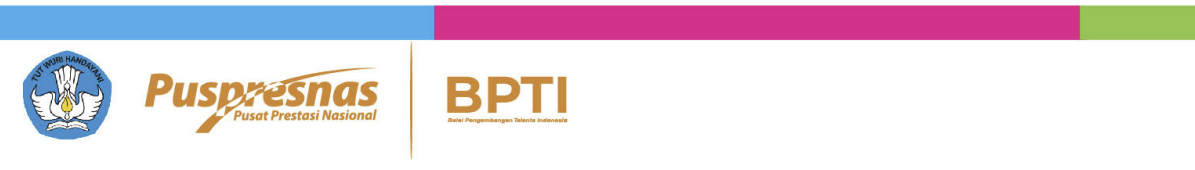 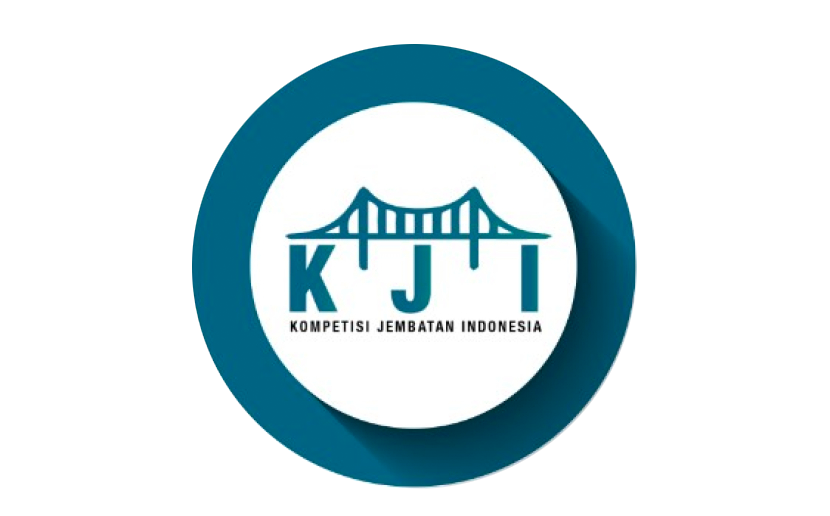 KJI
Kompetisi Jembatan Indonesia
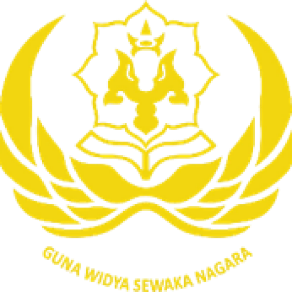 Persyaratan Peserta
a.	Peserta adalah mahasiswa Fakultas Teknik dari seluruh Perguruan Tinggi di Indonesia, baik yang berasal dari disiplin ilmu Teknik Sipil maupun disiplin ilmu lainnya yang terkait dengan pembuatan jembatan, yang secara resmi menjadi utusan Perguruan Tinggi yang terdaftar pada Panitia.
b.	Tim peserta adalah mahasiswa dari Perguruan Tinggi Negeri dan Swasta di seluruh Indonesia yang secara resmi menjadi utusan Perguruan Tinggi pengirim.
c.	Tim peserta wajib mendaftar dan mengirimkan soft copy proposal teknis dalam format PDF dilengkapi surat pengantar dari Purek/Warek/Puket/Pudir Bidang Kemahasiswaan, diunggah secara daring/online melalui laman https://kjikbgi.kemdikbud.go.id  paling lambat tanggal 28 April 2024 25 Juli 2024 Pukul 23.59.00 WIB, lengkap dengan metode, standar perancangan dan gambar perancangan jembatan.
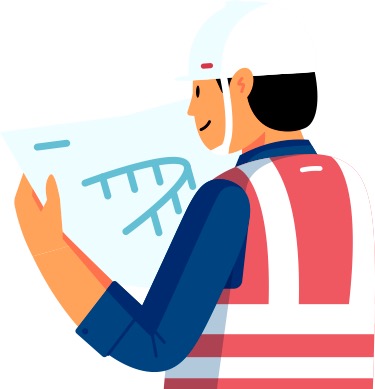 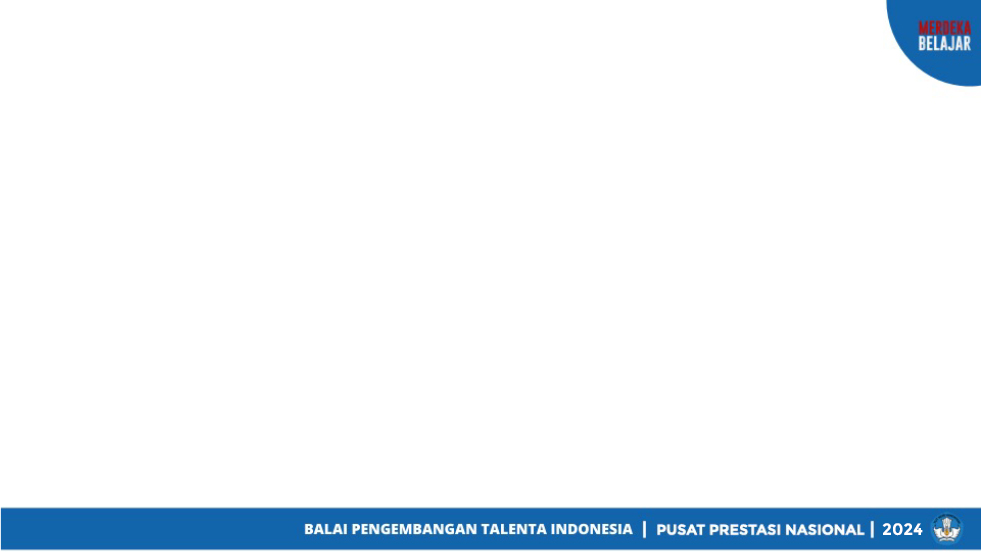 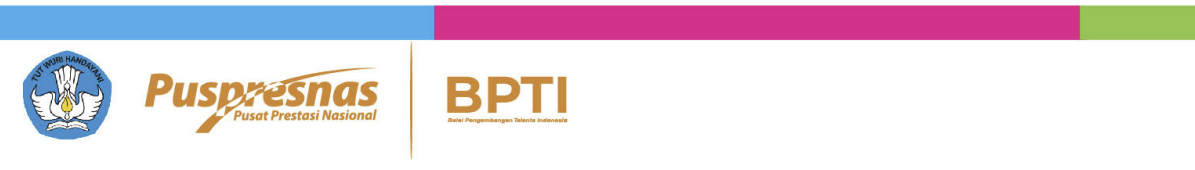 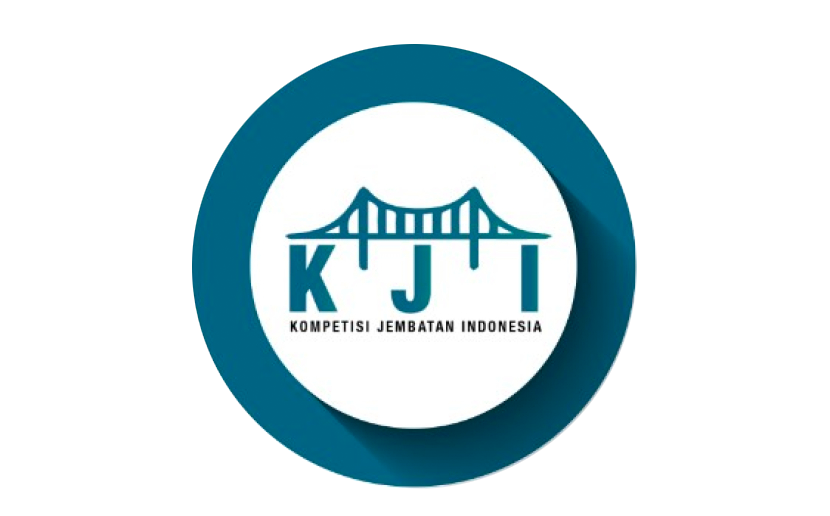 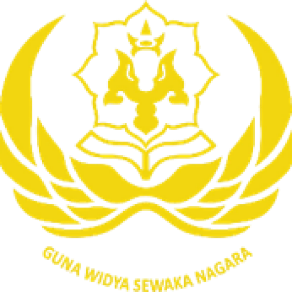 KJI
Kompetisi Jembatan Indonesia
PENGHARGAAN
Sertifikat
Piala/Trophy/Medali
Dana Pembinaan
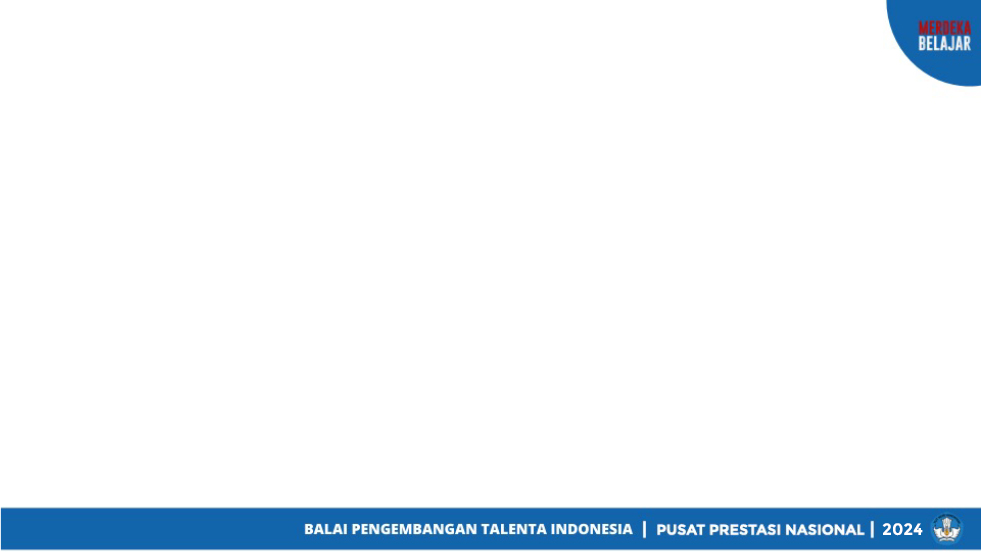 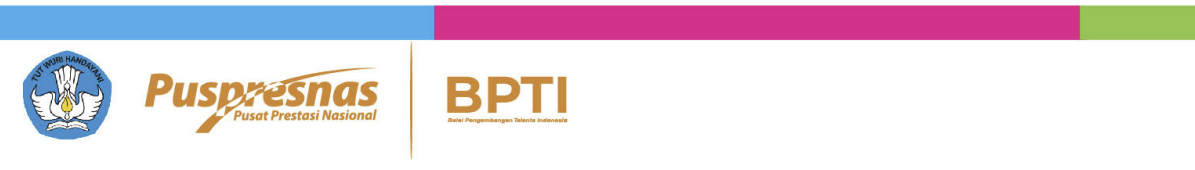 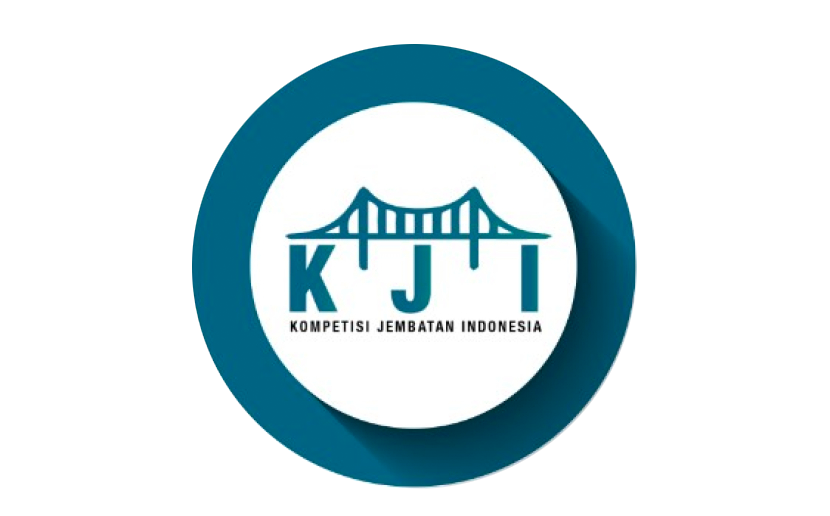 TIMELINE
KJI
Kompetisi Jembatan Indonesia
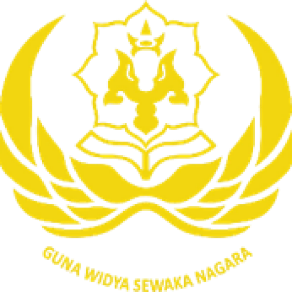 KBGI
Kompetisi Bangunan Gedung Indonesia
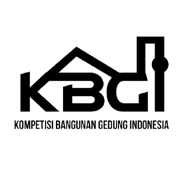 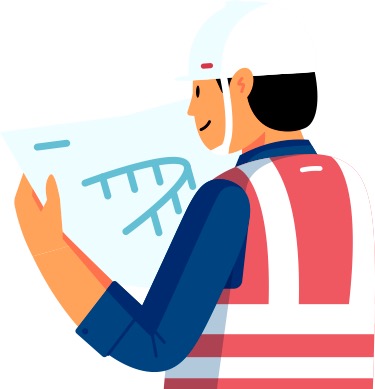 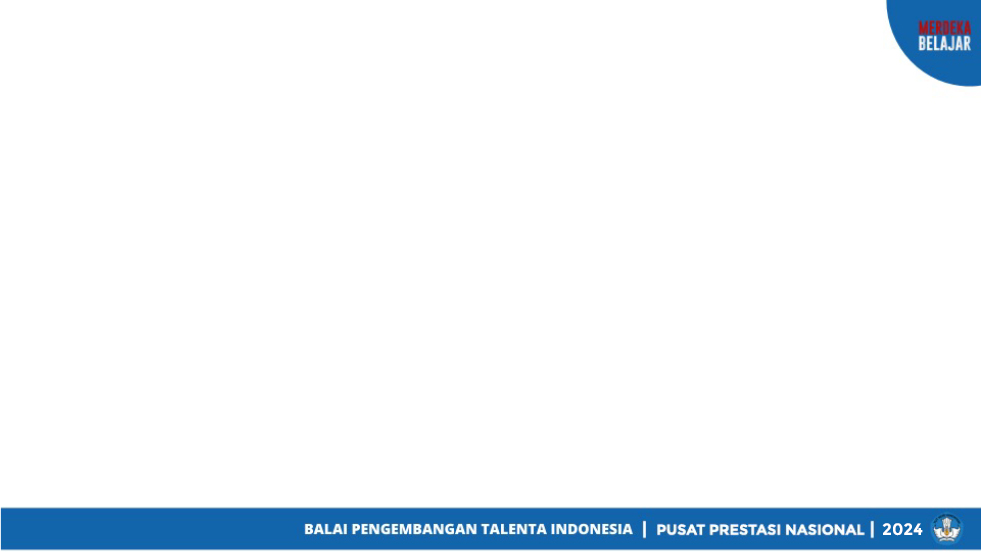 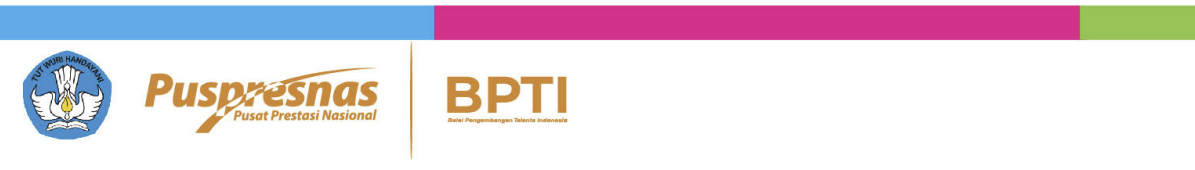 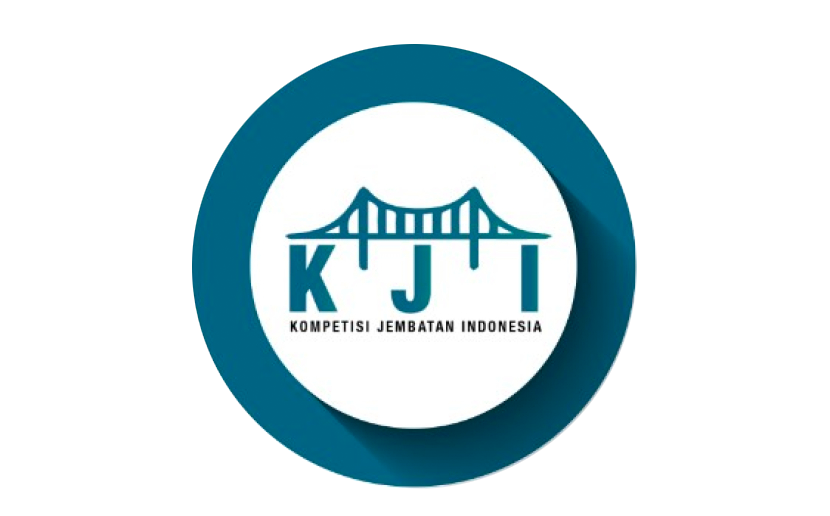 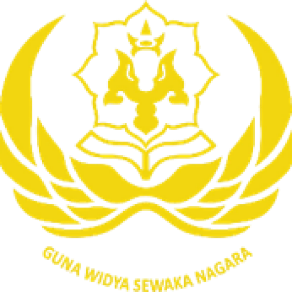 TERIMA KASIH
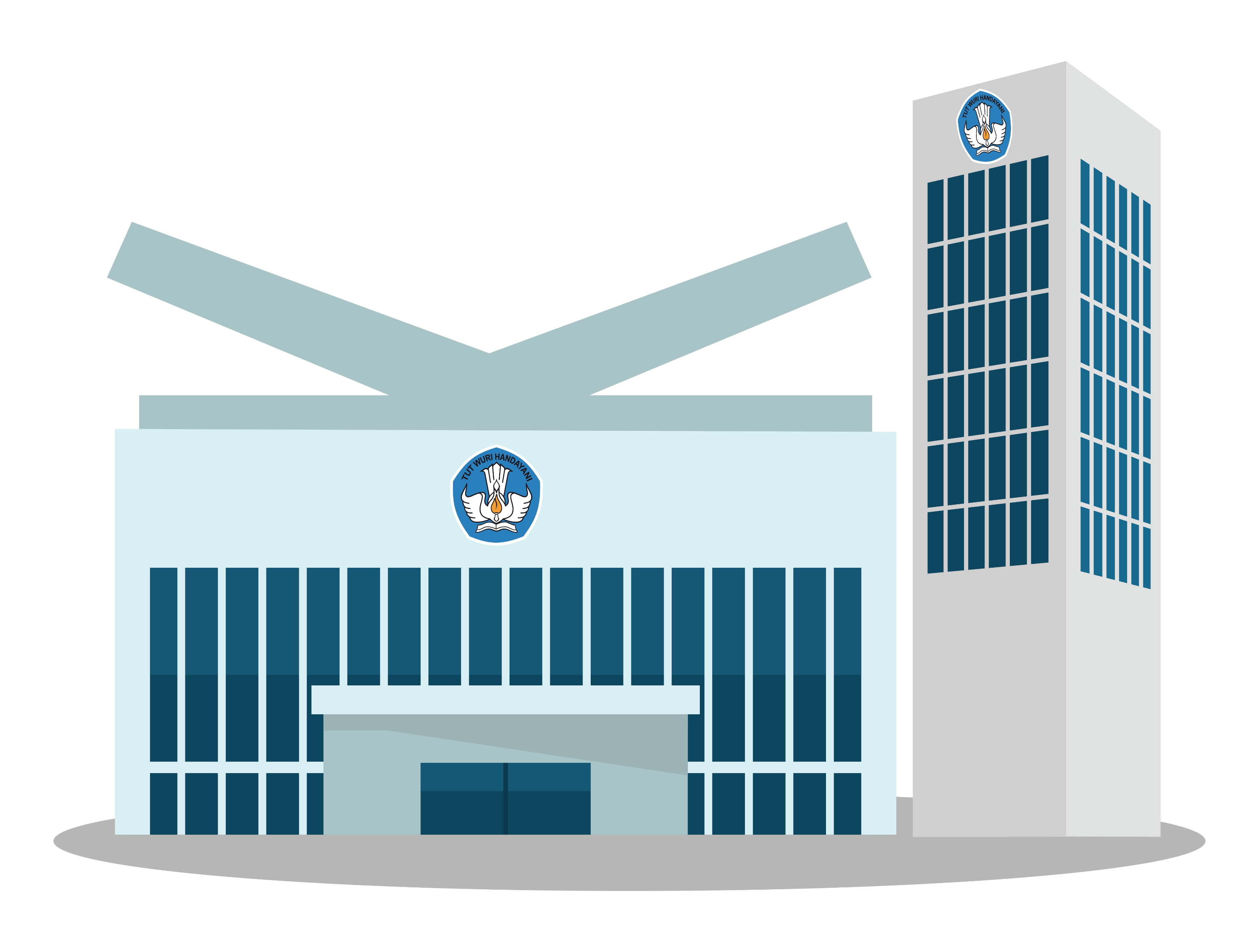 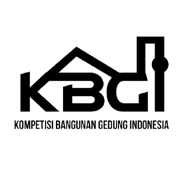 Balai Pengembangan Talenta Indonesia
Pusat Prestasi Nasional
Kementerian Pendidikan, Kebudayaan, Riset, dan Teknologi